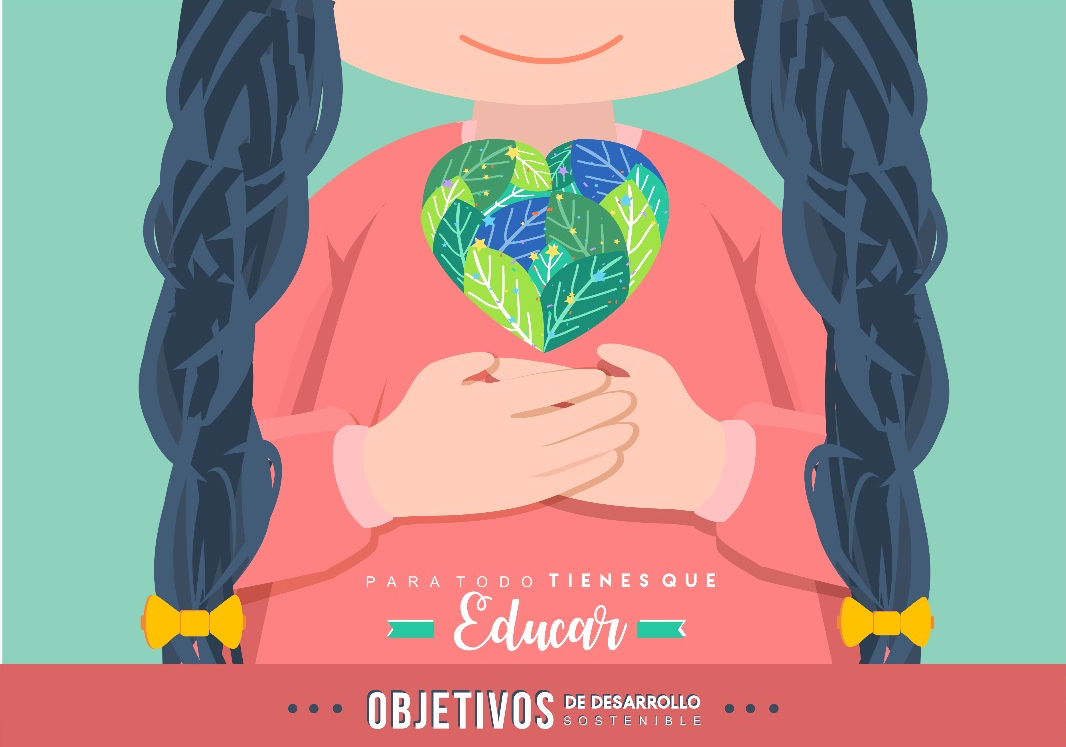 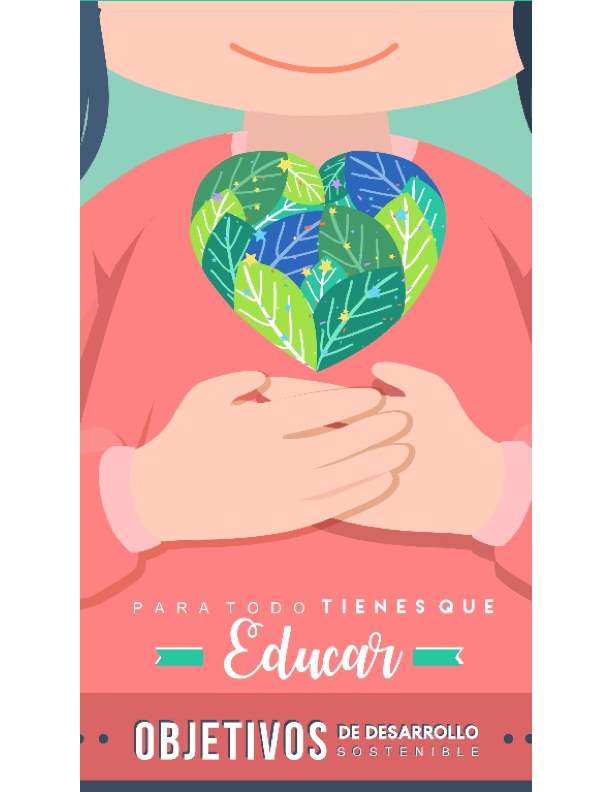 Taller Agenda 2030 y Objetivos de Desarrollo Sustentable:Objetivo 4 y Objetivo 16
Lourdes Feria
Huatulco, Oaxaca
Jornadas Mexicanas de Bibliotecología
Mayo 2017
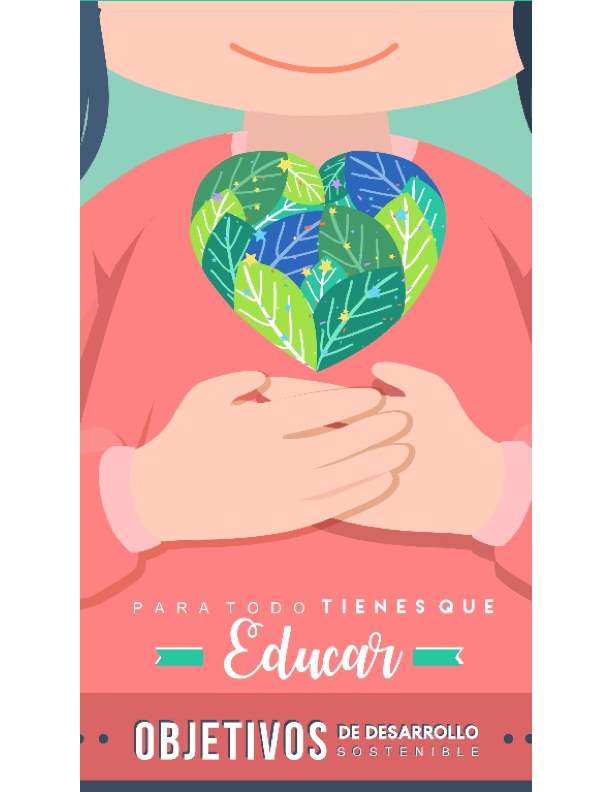 Los ODS
2015 
193 países miembros de las Naciones Unidas 
Agenda 2030 de Desarrollo Sostenible
17 objetivos para transformar el planeta erradicando la pobreza, el hambre, el analfabetismo y las enfermedades
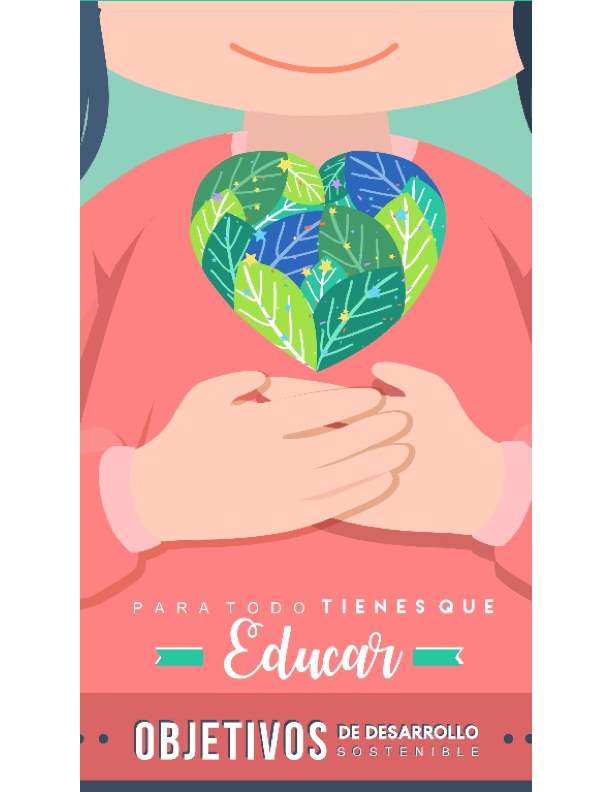 Los ODS
2015 
193 países miembros de las Naciones Unidas 
Agenda 2030 de Desarrollo Sostenible
17 objetivos para transformar el planeta erradicando la pobreza, el hambre, el analfabetismo y las enfermedades
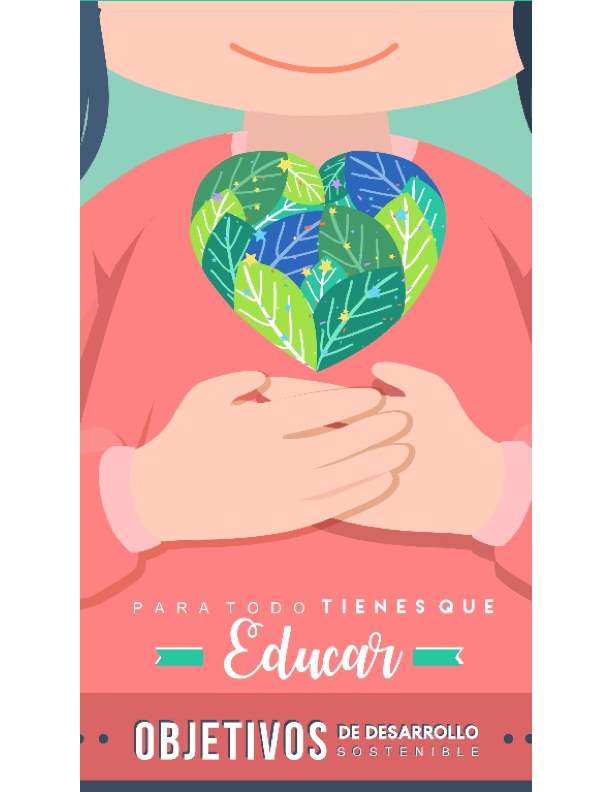 ODS 4
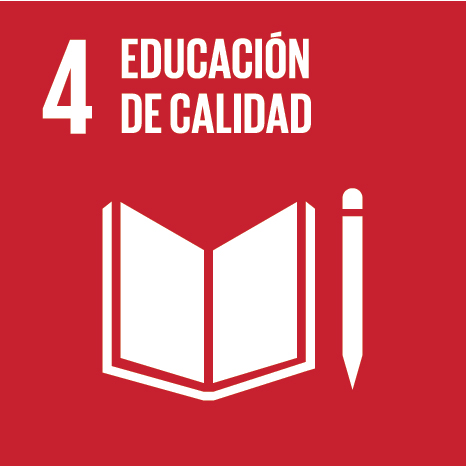 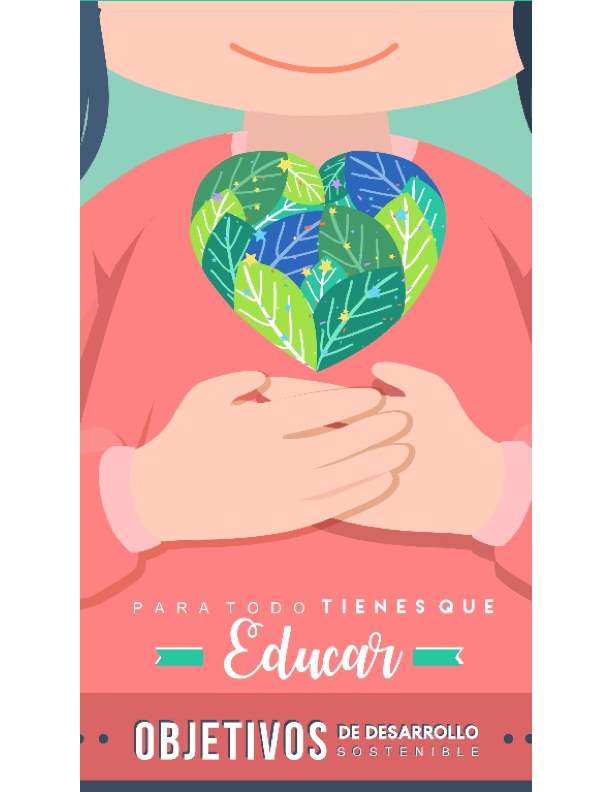 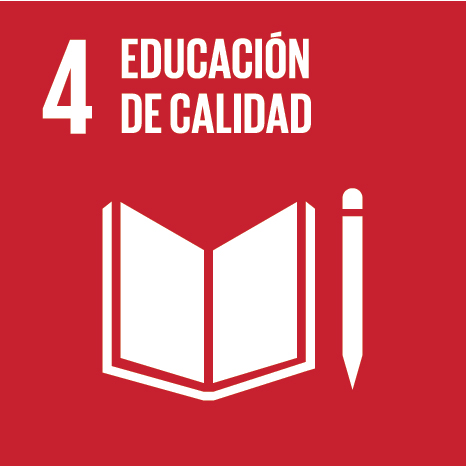 ¿Calidad?
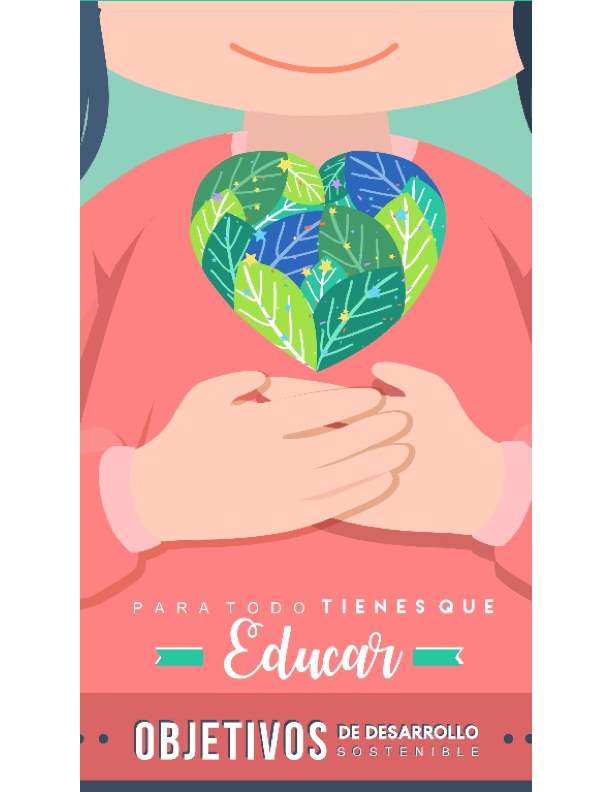 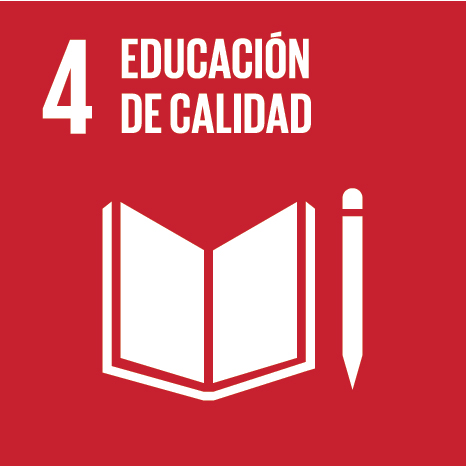 ¿Calidad?
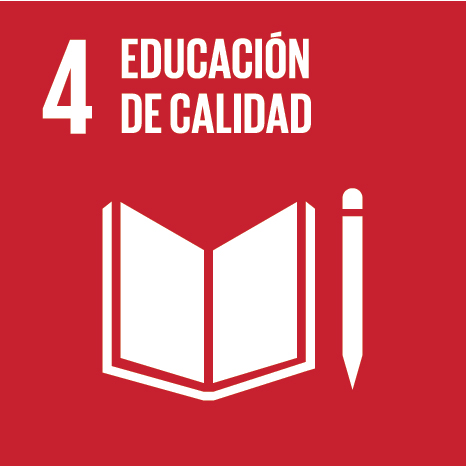 ¿Calificaciones y notas?
¿Indicadores?
¿Metodologías?
¿Maestro?
¿Currículum?
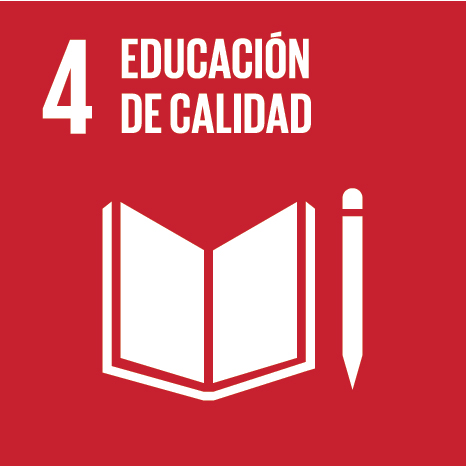 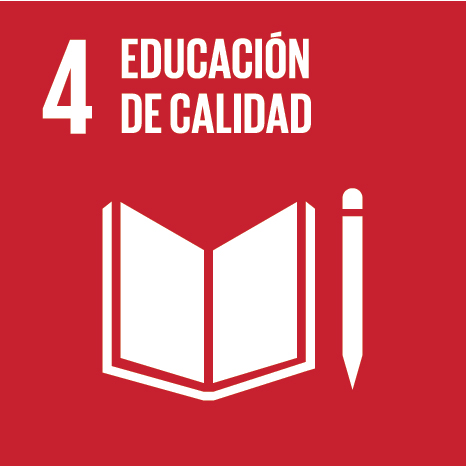 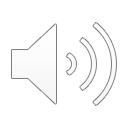 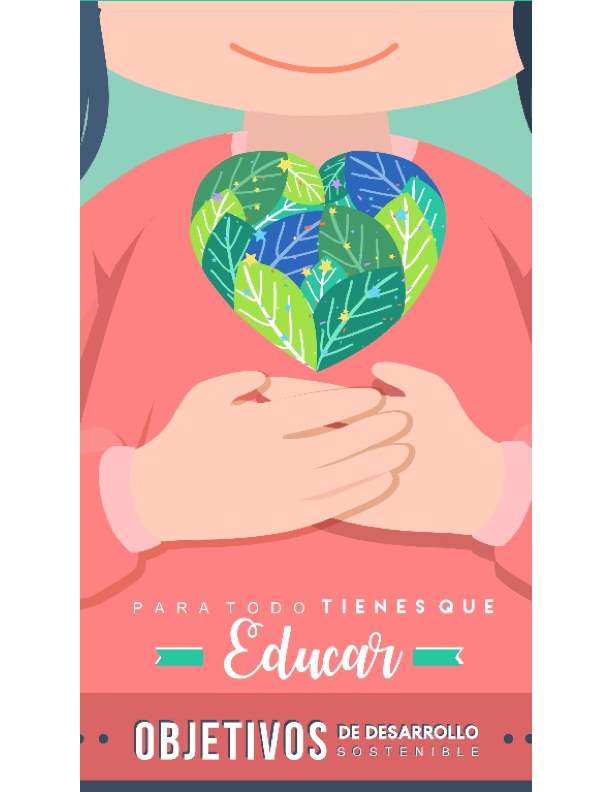 La función educadora de la biblioteca
La biblioteca y sus herramientas para generar aprendizajes
Los espacios de apertura bibliotecológica
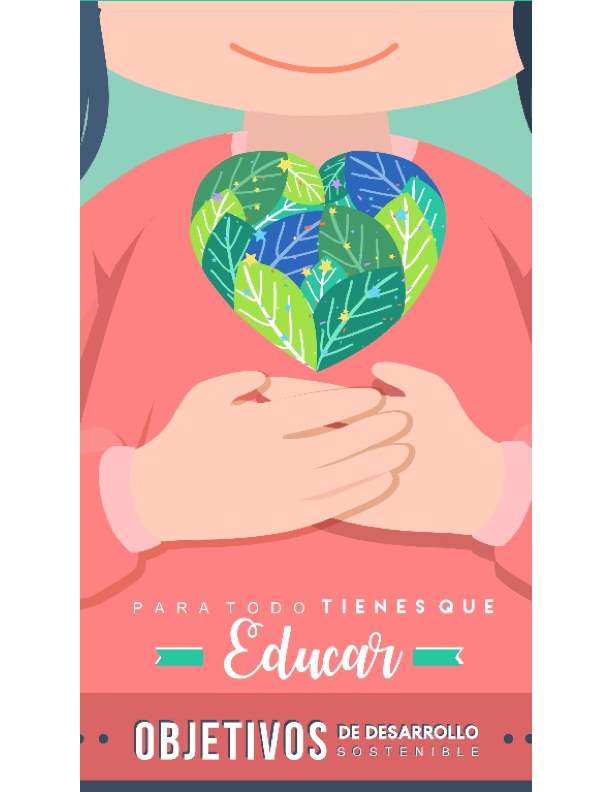 ODS 16.10
Acceso y utilización sustentable de la información
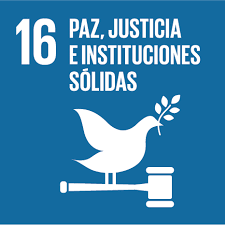 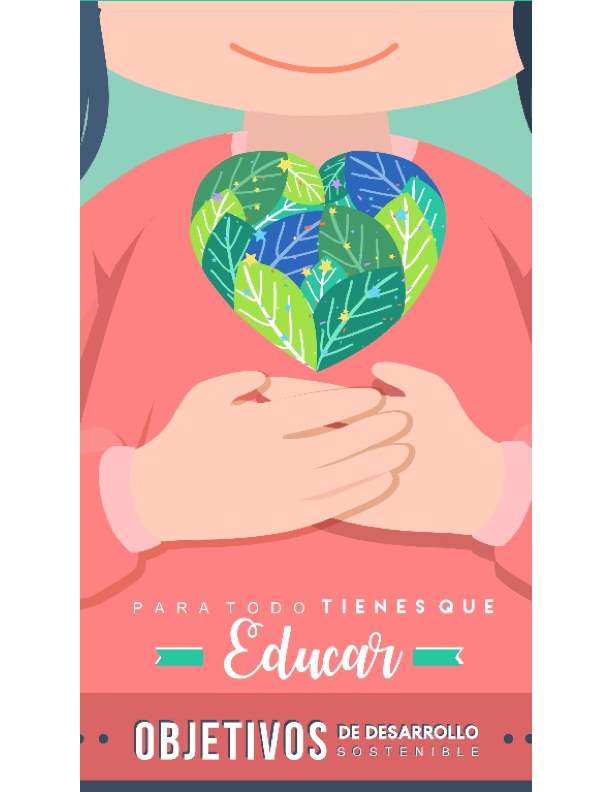 La función educadora de la biblioteca
Nuevas alfabetizaciones:
Alfabetización informacional
Alfabetización digital
Alfabetización mediática
e-Conciencia
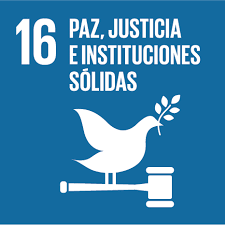 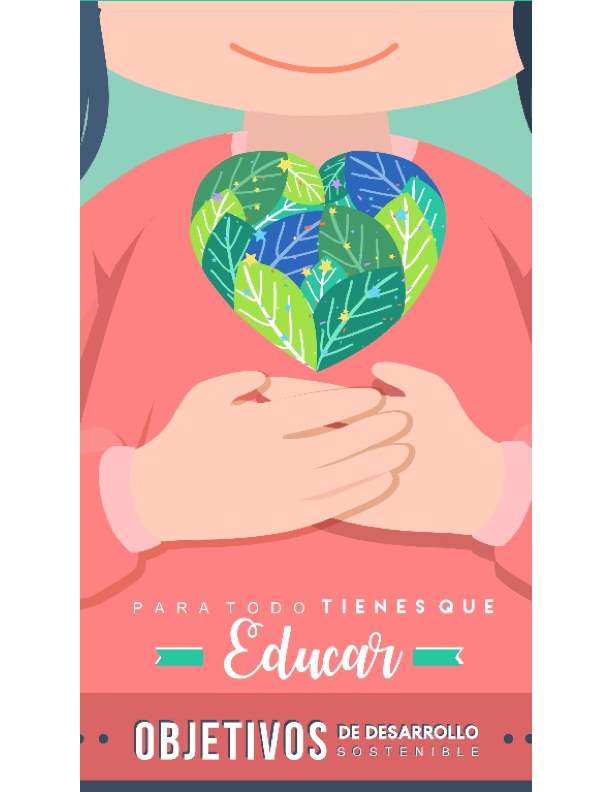 Alianzas
ODS 4 y Meta 16.10
#AlfIN #AlfabetizaciónDigital #eConciencia
Ciudadanía digital a partir de los servicios bibliotecarios
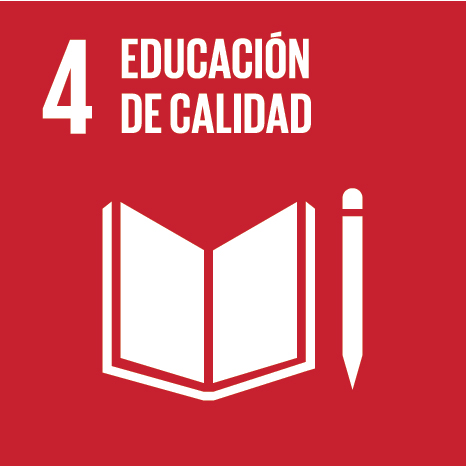 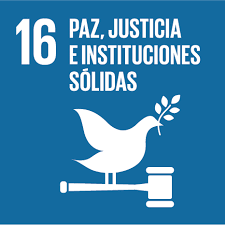 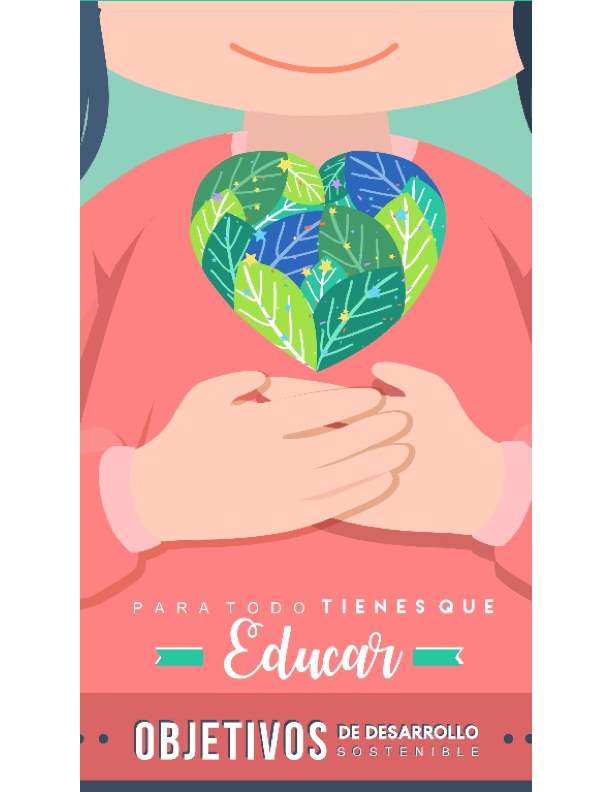 Alianza: bibliotecas + escuelas

Objetivo: potenciar el trabajo conjunto por medio de capacitación, investigaciones, publicaciones y otras actividades
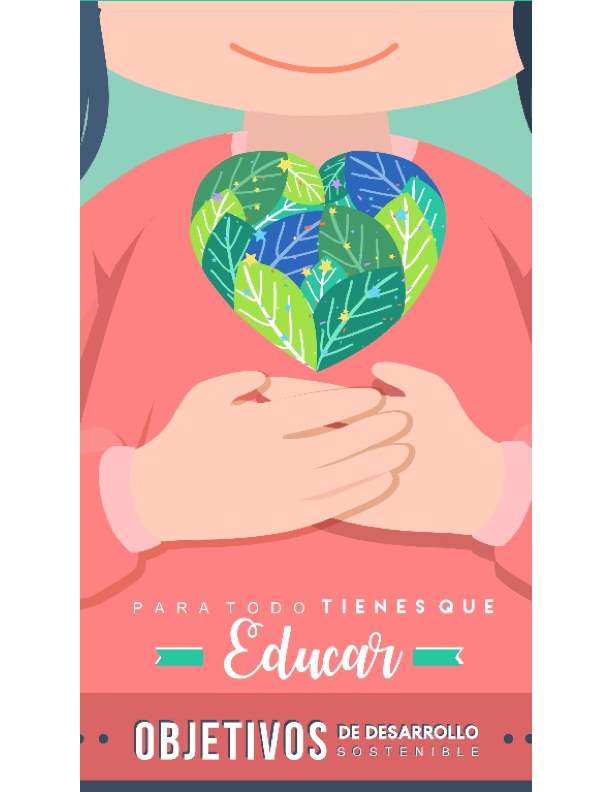 Los siguientes 13 años tenemos que ocuparnos de la conciencia
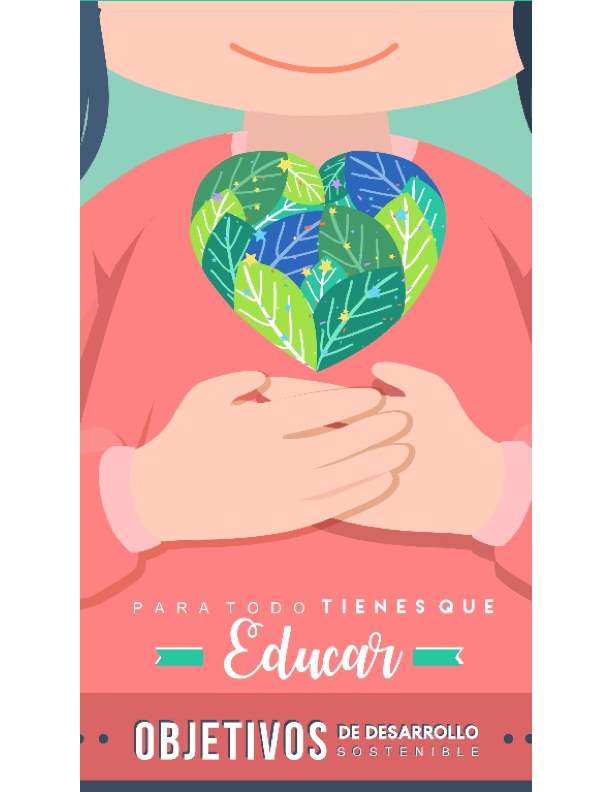 Referencias
Cuevas Saavedra, Claudia. (2016). 2030 Igualdad de acceso. Defender y promover lectores y ciudadanos mejor informados. Presentado en Satellite meeting “Future of Libraries: What will Content and Services be in 2030?, IFLA WLIC 2016. Agosto 2016, Dublín, Ohio Estados Unidos. 10 p.
Cobo Romani, Cristóbal. (2010). Nuevos alfabetismos, viejos problemas: el nuevo mundo del trabajo y las asignaturas pendientes de la educación. En: Razón y palabra. (73) ago-oct. [s.p.] www.razonypalabra.org.mx.
Ferreiro, Soledad. (2002). El espacio de apertura bibliotecológico. En: Feria Basurto, Lourdes, comp. Bibliotecas digitales. Colima: Universidad de Colima. 219 p.
Freire, Paulo. (1972). La educación como práctica de la libertad. Buenos Aires, Siglo Veintiuno. 181 p.
Gerhardt, Heinz-Peter. Paulo Freire (1993). En: Perspectivas: revista trimestral de educación comparada, vol. XXIII, números 3-4, 1993, p. 463-484. 
IFLA. (2013). Informe de Tendencias. ¿Surcando las olas o atrapados por la marea? Navegando el entorno en evolución de la información. Percepciones del IFLA Trend Report. Recuperado de: [http://trends.ifla.org/files/trends/assets/ifla-trend-report_spanish.pdf] 
Latapí Sarre, Pablo (2009). Una buena educación: reflexiones sobre la calidad. Colima, Universidad de Colima. 82 p.
Mistral, Gabriela. "Encargo a un bibliotecario". Recuperado de: [http://letras.mysite.com/gmis030314.html]
Mistral, Gabriela. "Inauguración de una biblioteca veracruzana". La Gaceta del Fondo de Cultura Económica, México, Nueva época, Nº 225, septiembre de 1989, p. 23.
Naciones Unidas. (2015). Transformar nuestro mundo: la Agenda 2030 para el Desarrollo Sostenible. UN. 40 p. Recuperado de:  [http://unctad.org/meetings/es/SessionalDocuments/ares70d1_es.pdf] 
Rawls, John. (1979). La teoría de la justicia. México, Fondo de Cultura Económica, 1979. 654 p. 
Spinosa, Charles, Flores, Fernando y Dreyfus, Hubert L. (1997). Disclosing New Worlds. Entrepreneurship, Democratic Action, and the Cultivation of Solidarity. MIT Press. 232 p.
Streatfield, David y Markless, Sharon y Cottrill, Julia. (2015). Gathering and using systematic evidence of public library service outcomes and of public perceptions of libraries to secure sustainability: the Global Libraries experience. Presentado en IFLA WLIC 2015. August, 2015 Cape Town, South Africa. 8 p. Recuperado de: http://library.ifla.org/1243/